YASAKAセールスサポートスタート
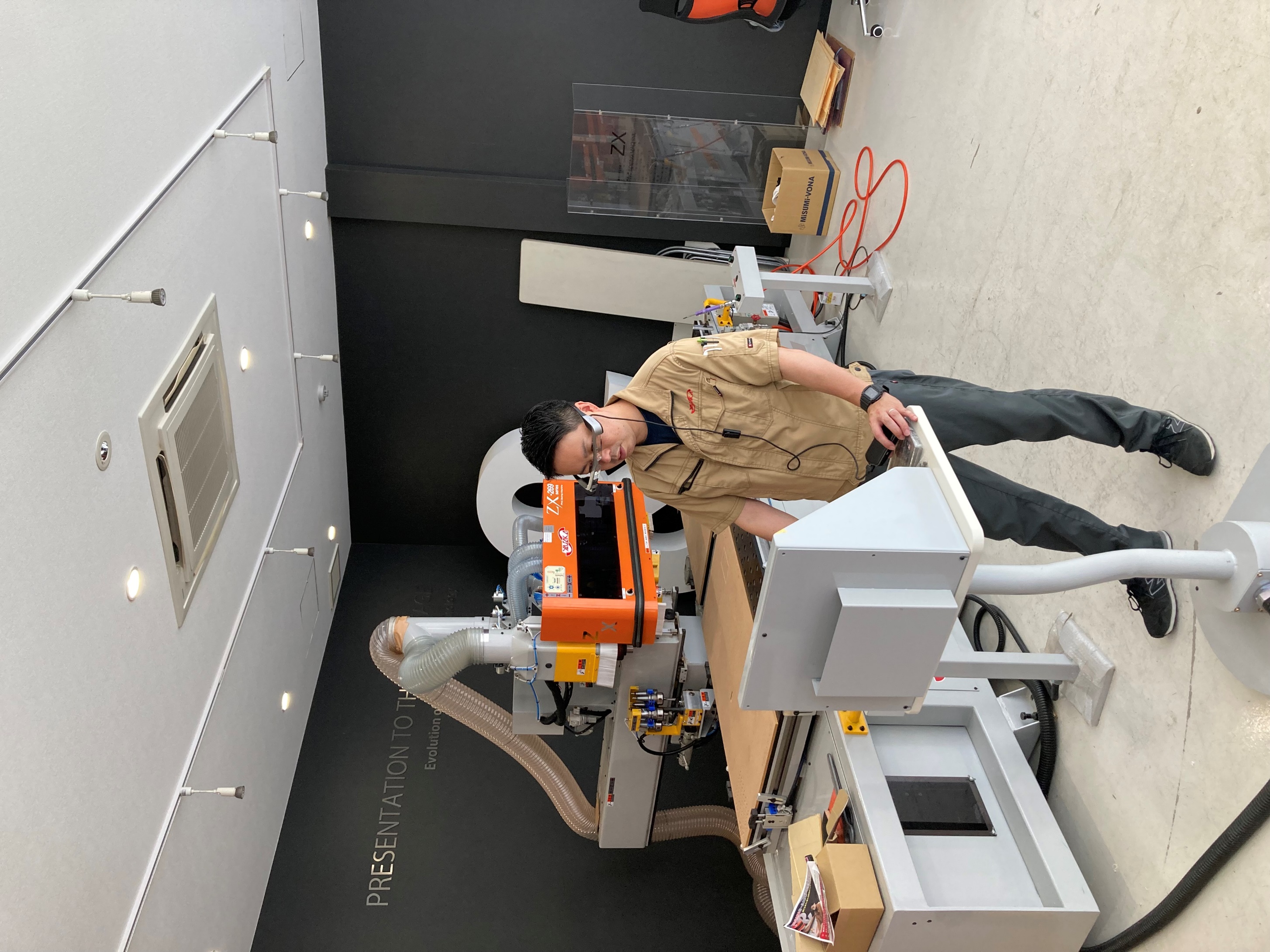 誰でも今すぐ使える弥栄のインサイトサービス
YASAKAのセールスサポートは資料や動画、プログラムまで
解り易くご説明致します。
YASAKAのアドバイザーが
デジタルショールームにて
お客様の代わりに実演する事により
作業者目線の映像をお届け出来ます
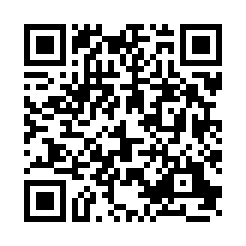 https://sites.google.com/view/yasaka-online
①　専用サイトで簡単予約、YASAKAアドバイザーがご説明します
②　スマートグラスで疑似体験出来ます
③　YASAKAデジタルショールームが皆様とつながります
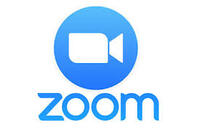 セールスサポートアドバイザー
弥栄鉄工株式会社
静岡県浜松市南区金折町147
私にお任せください
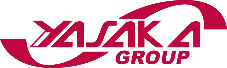 セールスサポートクイックマニュアル
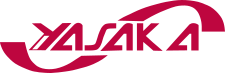 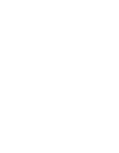 ステップ１　必要なもの
パソコンもしくは
スマートフォン、タブレット
知りたいこと
見たいこと
インターネット環境
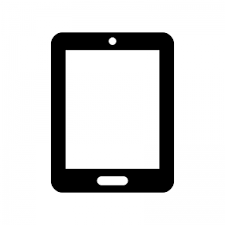 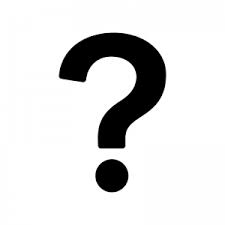 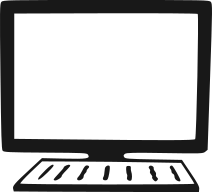 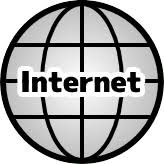 ステップ２　準備が出来たら
メール内のURL
をクリック！
YASAKAからメール
が届きます
ZOOMが自動的に
立ち上がります
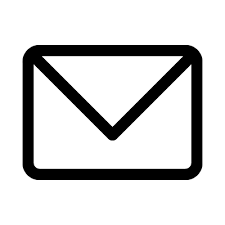 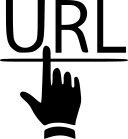 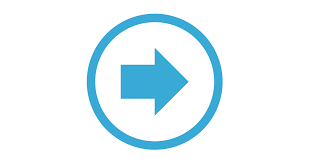 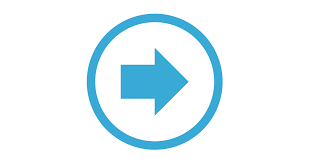 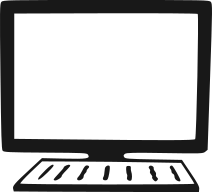 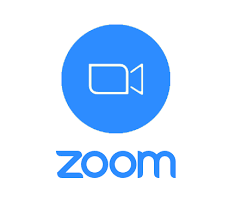 ステップ３　面談開始です！
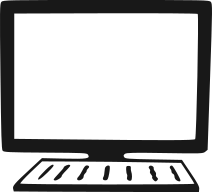 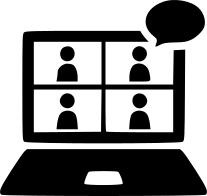 詳細はメールに添付された
マニュアルをご確認ください
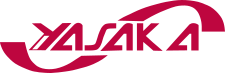